Ashalchi Oki
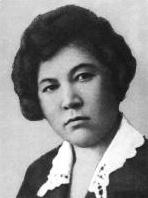 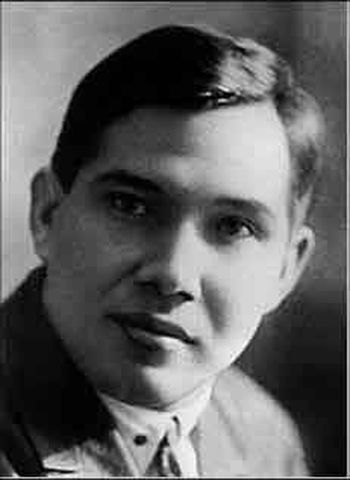 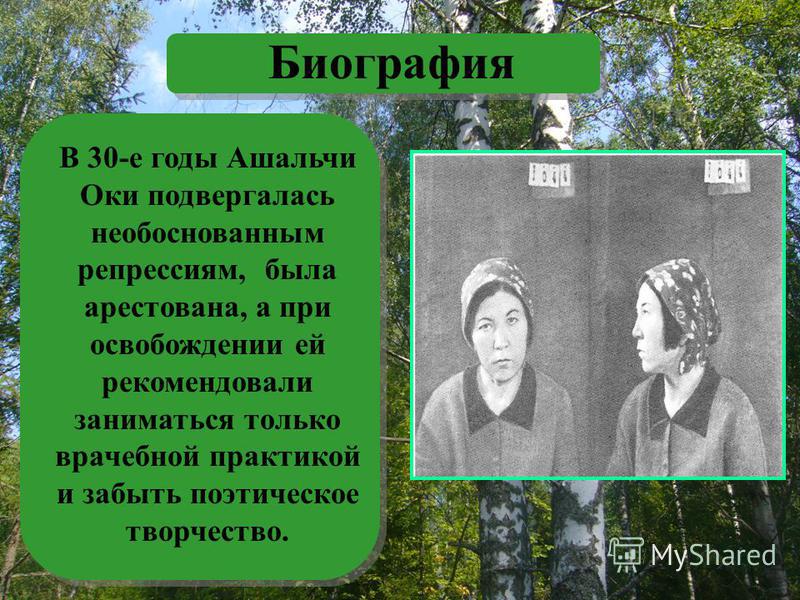 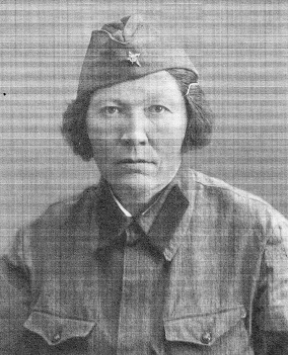 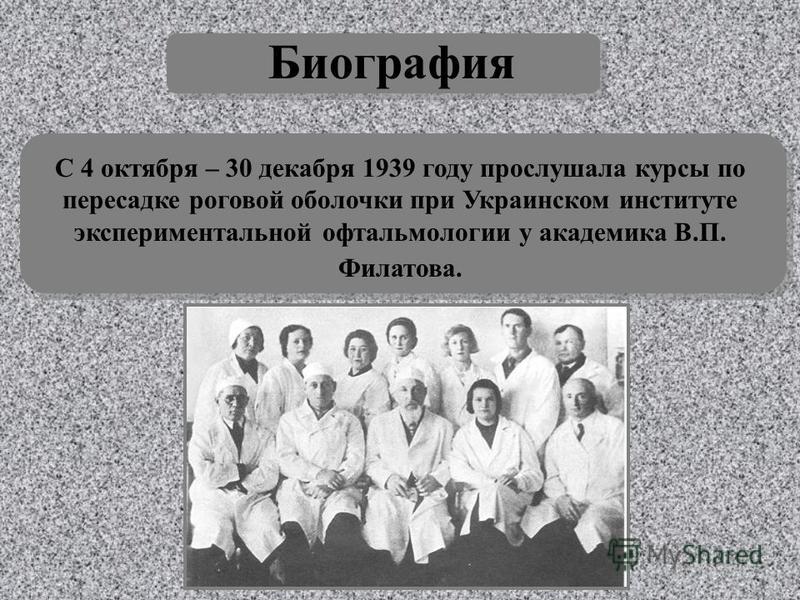 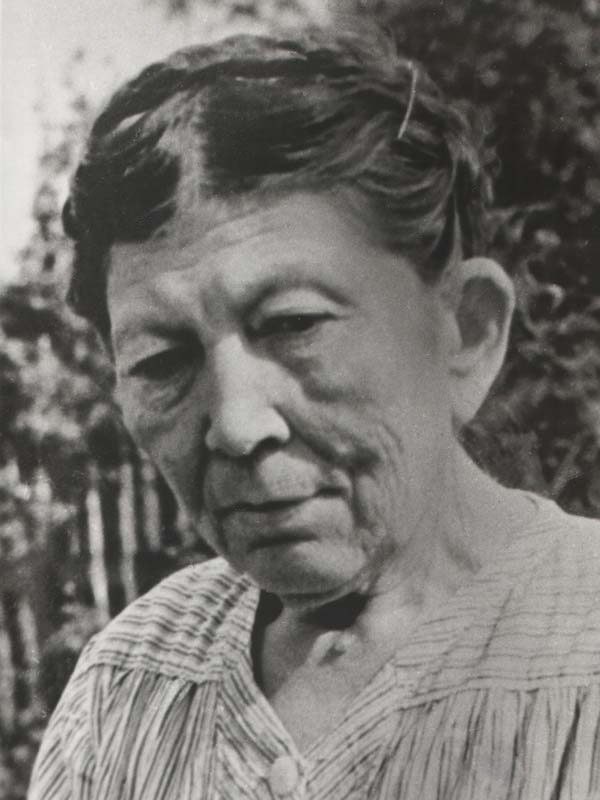